New generation of NRCan’s Final GPS orbit and clock products: overview and validation
T. Nikolaidou*, M. A. Goudarzi, B. Donahue, E. Maia, R. Ghoddousi-Fard, O. Kamali, Y. Mireault
Thalia.Nikolaidou@NRCan-RNCan.gc.ca
NRCan’s GPS POD products
Computed from validated IGS station RINEX data files
Facilitate and improve GNSS positioning 
Contribute to a better understanding of Earth’s rotation and deformation
Improve Canadian geospatial positioning 
Help define, maintain and improve the Canadian Spatial Reference System (CSRS)
Support the realization of the International Terrestrial Reference Frame (ITRF)
Orbits
Clocks, 
Earth Rotation Parameters 
     (ERPs), 
Station positions and velocities (SINEX).
[Speaker Notes: Introduction 
General..]
3
NRCan’s GPS POD products
Prefixed
Constellation
Usage
[Speaker Notes: Introduction
EMR: Energy Mine Resources 

What are the types of products NRCan produces and where they are used (i.e why they are useful) 

Orbit + clock are sent to the users]
4
Current processing software
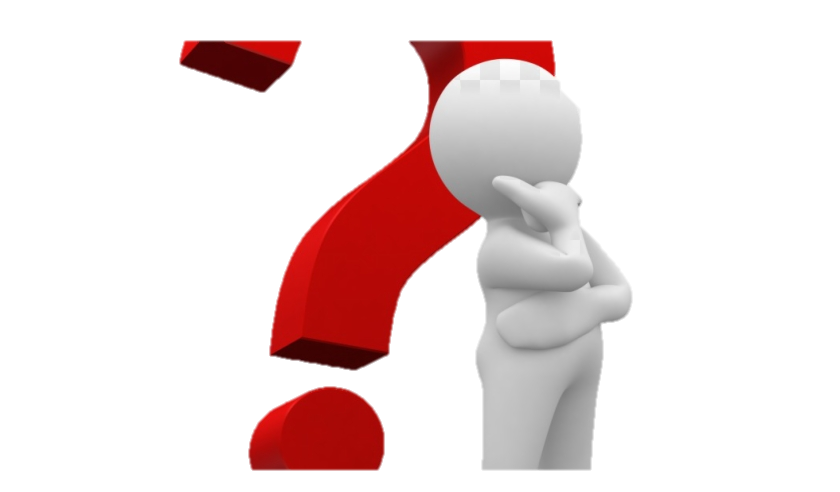 [Speaker Notes: Motivation 
What were the problems with Gipsy OASIS?]
Characteristics of new Final products
GipsyX v.1.3 + in-house additions
IGb14/ITRF2020 ref. frame
No-net-rotation orbits
No-net-translation clocks
24/30h arcs
“Scalable” products
[Speaker Notes: REVIEW]
Results
Where…
EMR: NRCan’s current Final products
EMF: NRCan’s new Final products
[Speaker Notes: REVIEW]
Comparison against IGS: Orbit Translation (2021)
[Speaker Notes: Add definition of EMR.EMF for the results]
Comparison against IGS: Orbits Translation RMS (2021)
[Speaker Notes: Remove EMF30]
Comparison against IGS: Orbit Rotation
Comparison against IGS: Orbit Rotation RMS (2021)
Comparison against IGS: Orbit Scale (2021)
Comparison against IGS: Orbit Scale RMS (2021)
Comparison against IGS: Orbit 3D WRMS (2021)
Comparison against IGS: X and Y pole (2021)
Comparison against IGS: X and Y pole Rates (2021)
Comparison against IGS: LoD (2021)
[Speaker Notes: Small LoD (not LoD)]
Comparison against IGS: ERP RMS (2021)
[Speaker Notes: Replace u with μ]
Comparison against IGS: Clocks RMS (2021)
[Speaker Notes: A-posteriori instead of a-post 
EMR/EMF (remove “sat”) –put it in the title]
Summary
Overall* new generation products (EMF) show improvement over current ones (EMR).
[Speaker Notes: Add a table to compare the two overall 
CHANGE TITLE (COMPARISON WITH IGS) OR THE CONTENT (EMR AND YVES)]
What’s next
Further improve quality of new products
Fine tune long arc products (30-hours’ arcs)
Further internal (PPP) and external validation of the new products 
Transition to ITRF2020/repro3 standards
Including more constellations
New generation of NRCan’s Final GPS orbit and clock products: overview and validation
Thank you for your attention !
Thalia.Nikolaidou@NRCan-RNCan.gc.ca
Software modernization
Key Features of RTGx/GipsyX
Models and data types for GPS, GLONASS, BeiDou, and Galileo
Multi-threading and parallelization (MPI)
High fidelity physical models (attitude, radiation pressure, and antenna)
Stochastic process attributes available for any estimated parameter
Long history of JPL’s GNSS processing software line
[Speaker Notes: GipsyX should it have a version?
MPI acronym 
Bernese v5.2 vs v5.4
Review the points 

AVAILABILITY OF GISPY IN N.AMERICA]